Figure 1. (a) Increased activity in the parahippocampal gyrus for decision point as compared with nondecision point ...
Cereb Cortex, Volume 17, Issue 4, April 2007, Pages 975–981, https://doi.org/10.1093/cercor/bhl008
The content of this slide may be subject to copyright: please see the slide notes for details.
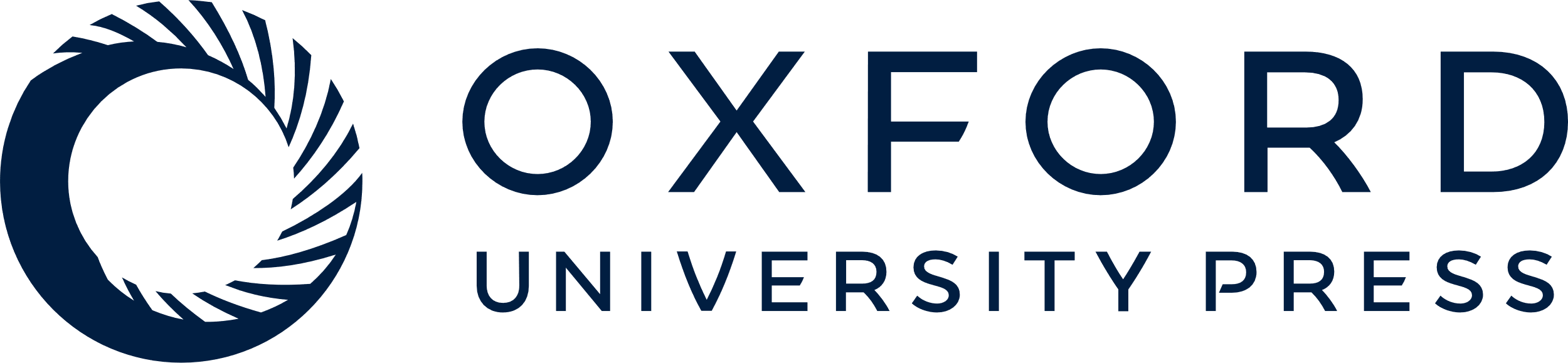 [Speaker Notes: Figure 1. (a) Increased activity in the parahippocampal gyrus for decision point as compared with nondecision point objects. Location of peak activation, expressed in millimeters as Talairach coordinates was x = −26, y = −37, z = −8 for the left and x = 24, y = −41, z = −8 for the right parahippocampal gyrus (P < 0.001). (b) Regionally averaged beta weights for the left and the right parahippocampal gyrus showing increased activity for decision as compared with nondecision point objects separately for toys and nontoys after one and 3 exposures to the maze. Bars indicate standard errors across participants.


Unless provided in the caption above, the following copyright applies to the content of this slide: © The Author 2006. Published by Oxford University Press. All rights reserved. For permissions, please e-mail: journals.permissions@oxfordjournals.org]